おおさかカーボンニュートラルビジネスネットワーク会員企業
水素
水素ステーション機器用
ゴム材料・Oリング
会社名
髙石工業株式会社
本社・大阪の拠点
茨木市
会社
紹介
髙石工業株式会社は、1948年の創業以来、ゴム材料の開発とゴムパッキン・Oリングを製造してきました。この技術を活かし水素ステーション機器用ゴム材料とOリングを開発しました。
技術
詳細
〇高圧水素用FKM
（硬さ90）

水素圧縮機向け
圧力温度：90MPa/180℃仕様

〇高圧水素用EPDM
（硬さ90）

水素ディスペンサー・
バルブ向け
圧力温度：90MPa/
                     -40℃～85℃仕様
期待する技術の活用方法・連携先
問い合わせ先
高圧水素機器のシール材に最適です。シール構造設計を含めた連携が可能です。
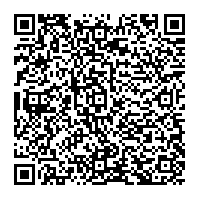 大阪府商工労働部成長産業振興室
産業創造課グリーンビジネスG
〒559-0855 
大阪市住之江区南港北1-14-16
大阪府咲洲庁舎25階
TEL：06-6210-9484
メールアドレス：green@gbox.pref.osaka.lg.jp
令和７年４月３０日時点